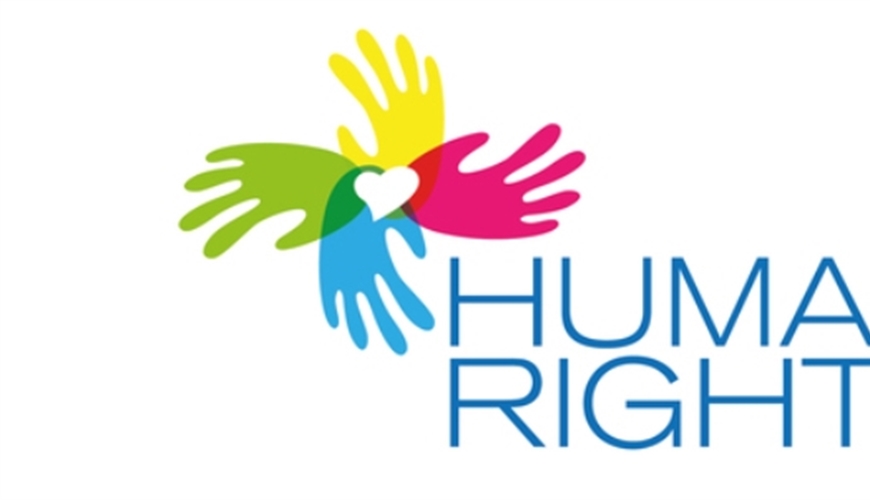 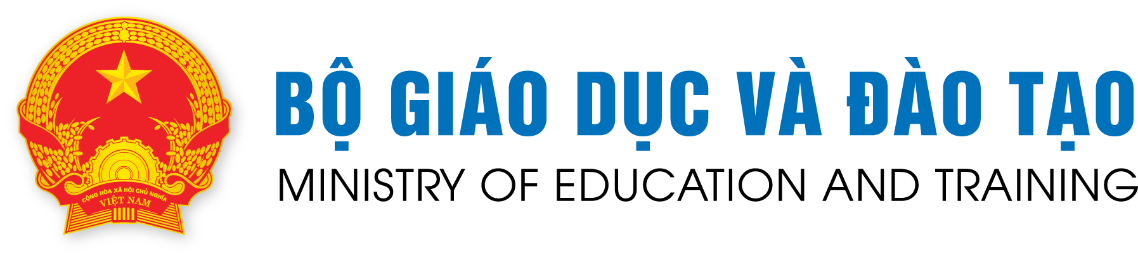 Hướng dẫn TÍCH HỢP NỘI DUNG GIÁO DỤC QUYỀN CON NGƯỜI trong Chương trình môn Tiếng Việt
BÁO CÁO VIÊN: 
TS. Xuân Thị Nguyệt Hà, Vụ GD Tiểu học
TS. Trần Thị Quỳnh Nga, ĐH Sư phạm, ĐH Huế

Hà Nội, 25-27/12/2023
KHỞI ĐỘNG – KẾT NỐI
Chia sẻ 01 ĐIỀU THẦY CÔ TÂM ĐẮC NHẤT 
về vấn đề tích hợp giáo dục QUYỀN TRẺ EM trong các môn học, HĐ giáo dục ở nhà trường tiểu học
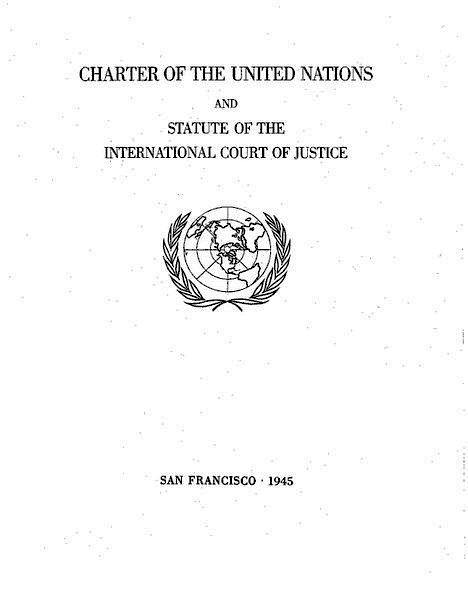 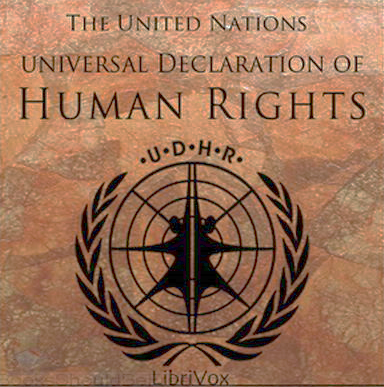 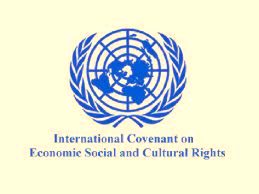 [Speaker Notes: BCV dành thời gian 10 phút để GV chia sẻ (có thể mời 3-4 học viên ở các điểm cầu trao đổi về điều tâm đắc]
Quyền con người là thành quả phát triển lâu dài của lịch sử nhân loại, 
là giá trị chung của các dân tộc, 
được ghi nhận và bảo vệ bằng luật pháp quốc tế.
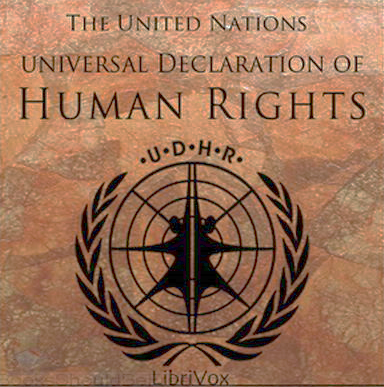 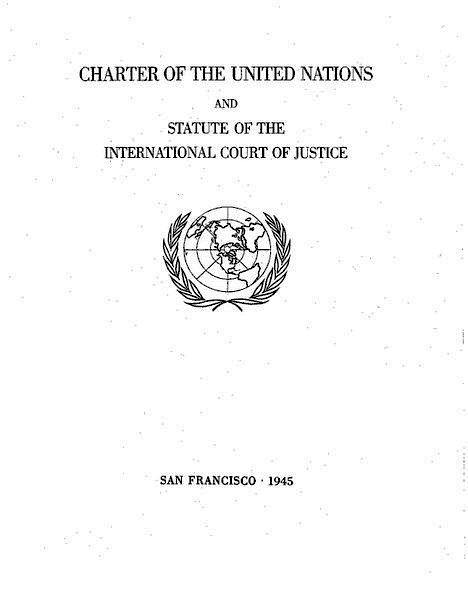 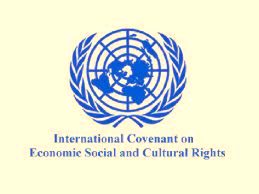 Tuyên ngôn quốc tế về nhân quyền,
1948
Hiến chương LHQ,
1945
Công ước quốc tế về các quyền 
kinh tế, văn hóa, xã hội, 1966
[Speaker Notes: BCV điểm qua những nội dung chính của Quyền con người và Quyền trẻ em]
Liên hợp quốc còn ban hành Công ước riêng bảo vệ trẻ em,
đó là Công ước quốc tế về quyền trẻ em, 1989
Không phân biệt đối xử
(Điều 2)
Quyền tồn tại
và phát triển cuộc sống
(Điều 6)
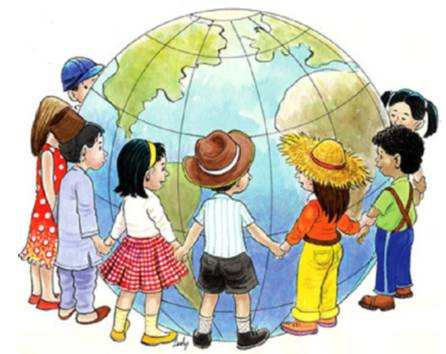 Lợi ích tốt nhất của trẻ
(Điều 3)
Quyền được lắng nghe
(Điều 12)
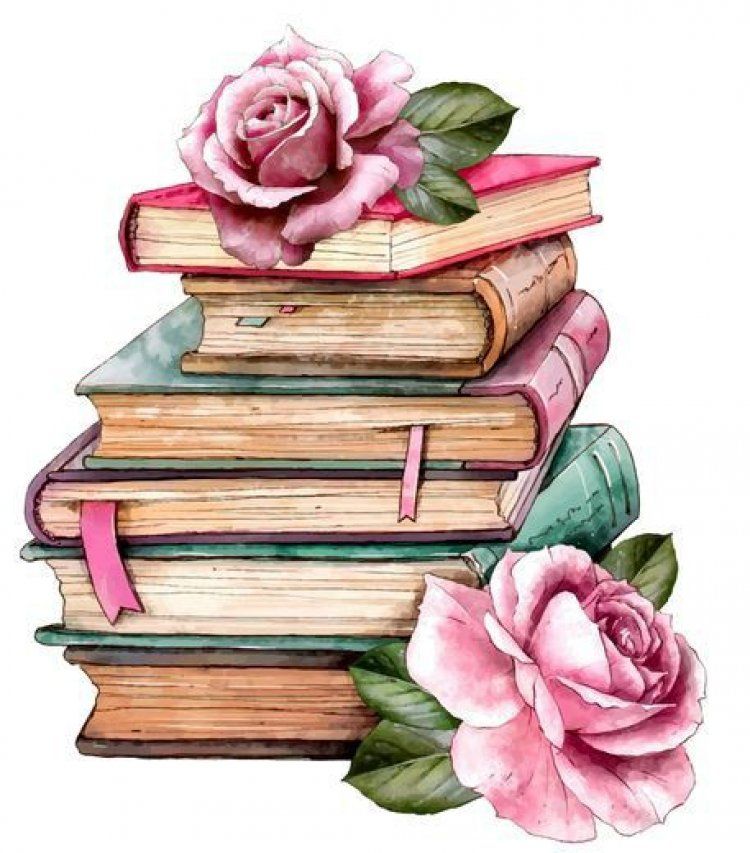 Nguyên tắc chung, nguyên tắc nền tảng
4
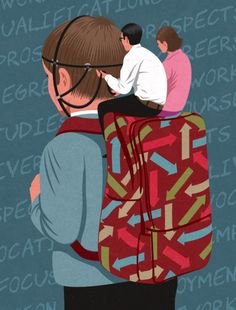 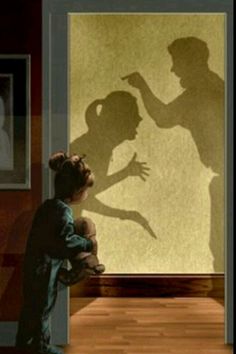 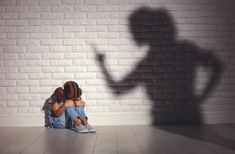 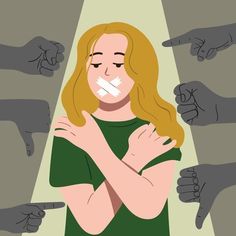 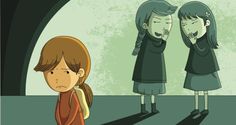 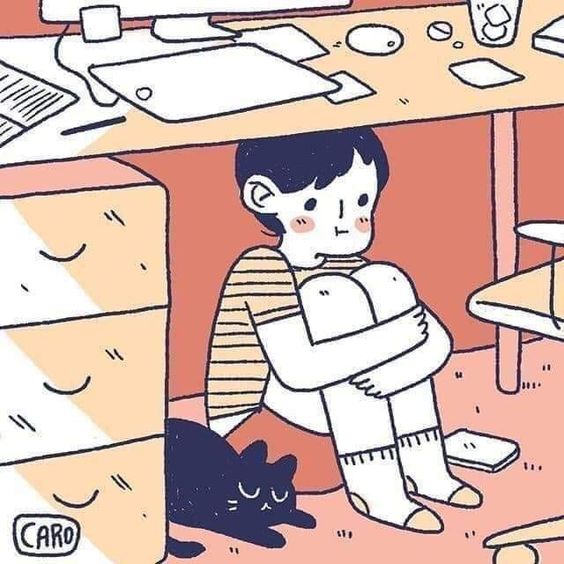 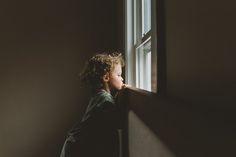 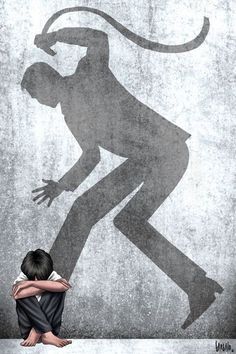 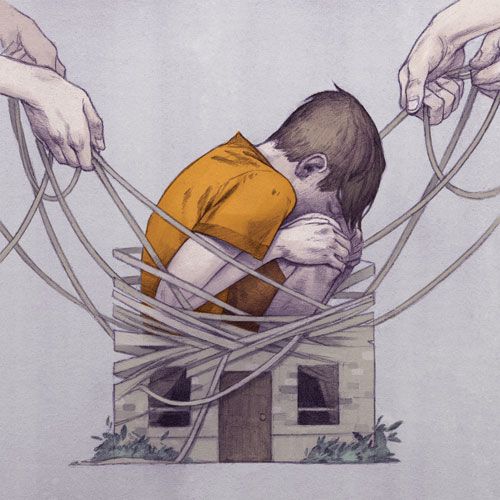 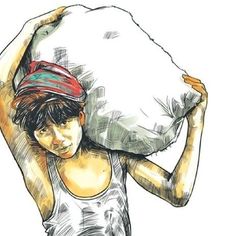 [Speaker Notes: Đây là những MẢNH GHÉP không mong đợi của chúng ta đối với trẻ em. Trong đó có thể phần nào nhìn thấy những điều KHÔNG MAY MẮN các em đang phải gánh chịu: đòn roi, giao tiếp bạo lực, áp lực học hành, sự kì thị, sự trói buộc và không được vui chơi, sự buộc phải im lặng …]
SUY NGẪM
Quan sát hình ảnh sau và nói về 
ĐIỀU MÀ THẦY CÔ ĐANG HIỆN DIỆN TRONG SUY NGHĨ
của mình.
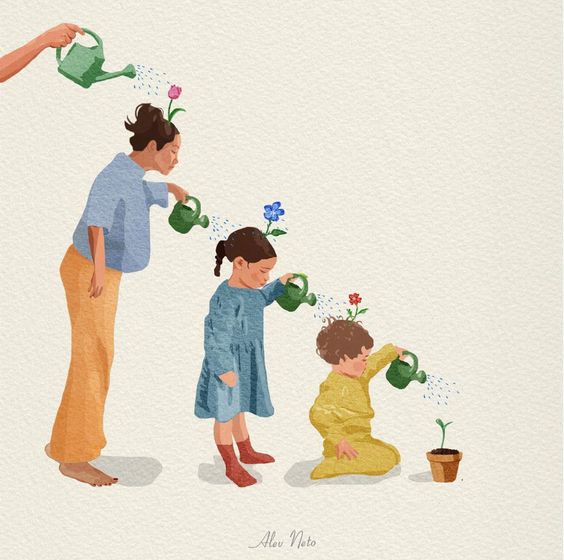 [Speaker Notes: Dành 5 phút để quan sát, 10 phút để chia sẻ]
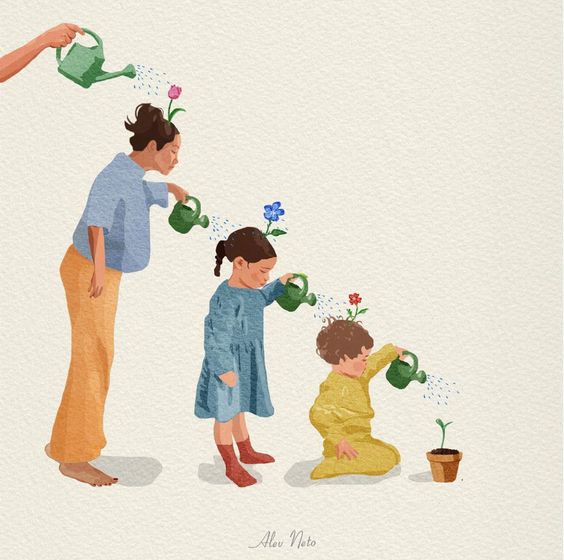 Đứa trẻ hạnh phúc dùng tuổi thơ để ôm ấp cuộc đời,
đứa trẻ bất hạnh dùng cả cuộc đời 
để chữa lành tuổi thơ.
(Alfred Adler)
[Speaker Notes: Khẳng định: Giáo dục là một hành trình, là sự tiếp nối. Và nếu chúng ta GIEO NHỮNG MẦM CÂY HẠNH PHÚC, tôn trọng sự phát triển, các quyền và bổn phận của trẻ nhỏ, chắc chắn các em cũng sẽ GIEO TRỒNG NHỮNG MẦM CÂY HẠNH PHÚC]
CÁC NỘI DUNG CƠ BẢN
Đọc 04 câu hỏi nghiên cứu sau, 
chủ động viết câu trả lời ngắn cho mỗi câu hỏi. 
Sau buổi tập huấn, đối chiếu để tổng kết bài học.
Các câu hỏi đặt ra trong Chuyên đề TÍCH HỢP ND GIÁO DỤC
QUYỀN CON NGƯỜI TRONG CT MÔN TIẾNG VIỆT
[Speaker Notes: Nêu chậm 4 câu hỏi, dành thời gian 5-7 phút để GV suy ngẫm, dự kiến các câu trả lời]
NỘI DUNG 1. Ý nghĩa của việc tích hợp nội dung giáo dục Quyền con người trong môn Tiếng Việt
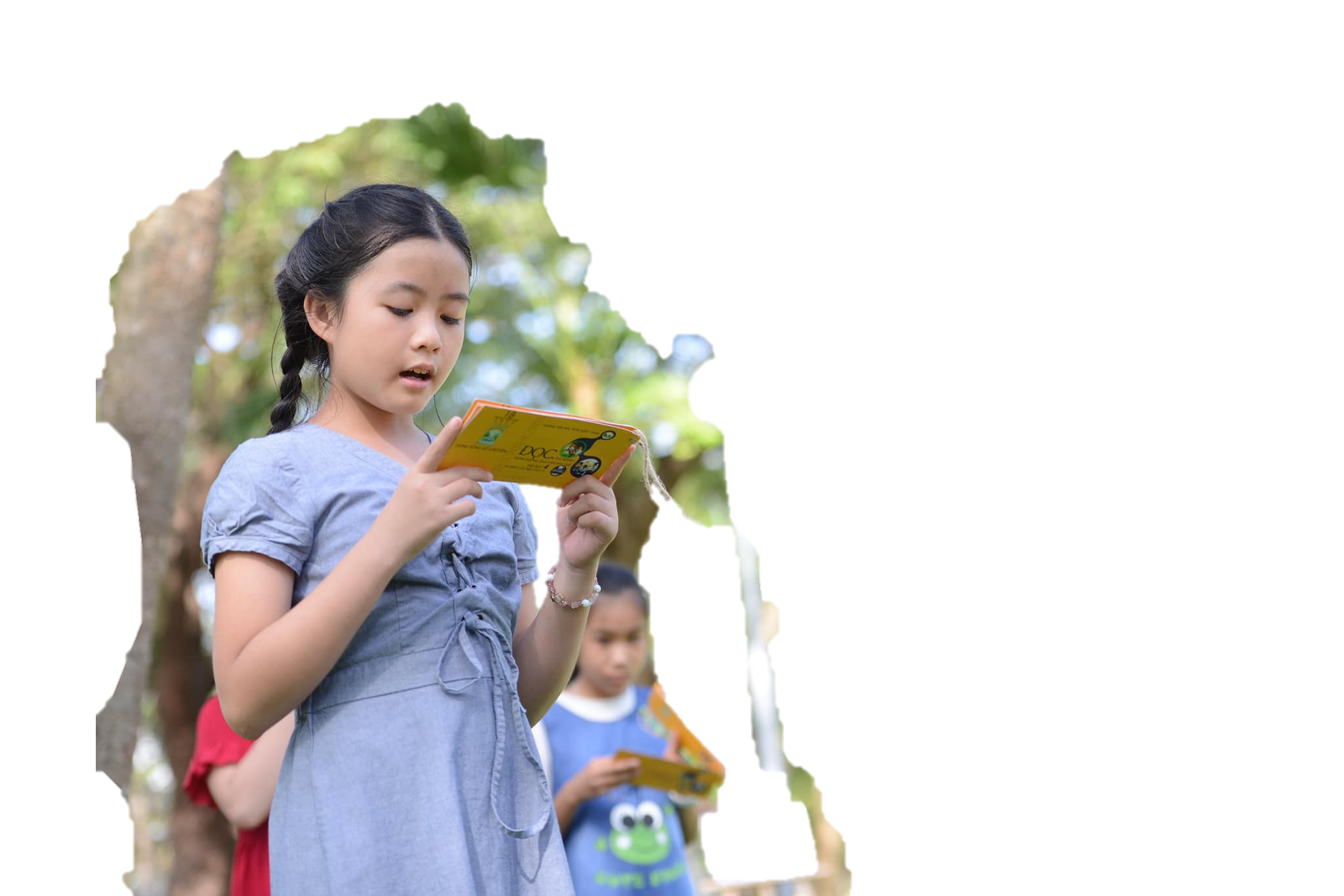 [Speaker Notes: NỘI DUNG 1. Ý NGHĨA CỦA VIỆC TÍCH HỢP… Nhấn mạnh 03 giá trị của tích hợp giáo dục Quyền con người]
- Không phân biệt đối xử (Điều 2); 
- Lợi ích tốt nhất của trẻ (Điều 3); 
- Quyền tồn tại và phát triển cuộc sống (Điều 6); 
- Quyền được lắng nghe (Điều 12)
MỘT SỐ THÔNG TIN CƠ BẢN
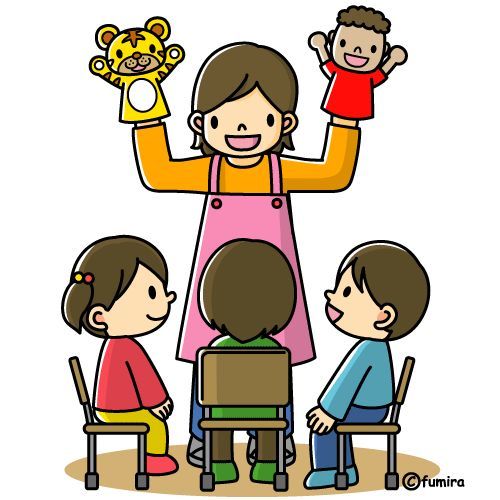 - Bảo đảm để trẻ em thực hiện được đầy đủ quyền và bổn phận của mình; 
- Không phân biệt đối xử với trẻ em; 
- Bảo đảm lợi ích tốt nhất của trẻ em trong các quyết định liên quan đến trẻ em; 
- Tôn trọng, lắng nghe, xem xét, phản hồi ý kiến, nguyện vọng của trẻ em và 
- Khi xây dựng chính sách, pháp luật tác động đến trẻ em, phải xem xét ý kiến của trẻ em và của các cơ quan, tổ chức có liên quan; bảo đảm lồng ghép các mục tiêu, chỉ tiêu về trẻ em trong quy hoạch, kế hoạch phát triển kinh tế - xã hội quốc gia và địa phương.
[Speaker Notes: Nêu lại các thông tin cơ bản]
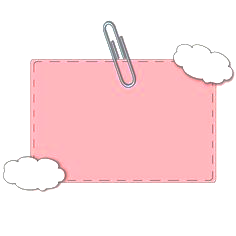 THÔNG TIN 
CƠ BẢN
Những vấn đề chung về quyền con người, quyền công dân
Bước đầu nhận biết được quyền con người là những quyền thiên bẩm, vốn có của con người và được thừa nhận cho tất cả mọi người trên trái đất, không phân biệt chủng tộc, tôn giáo, giới tính, quốc tịch, địa vị xã hội, giới tính.
Bước đầu nhận biết được trách nhiệm của trẻ em trong thực hiện quyền con người, quyền và nghĩa vụ cơ bản của bản thân và tôn trọng quyền của người khác.
NỘI DUNG 2.Môn Tiếng Việt với việc tích hợp nội dung giáo dục Quyền con người
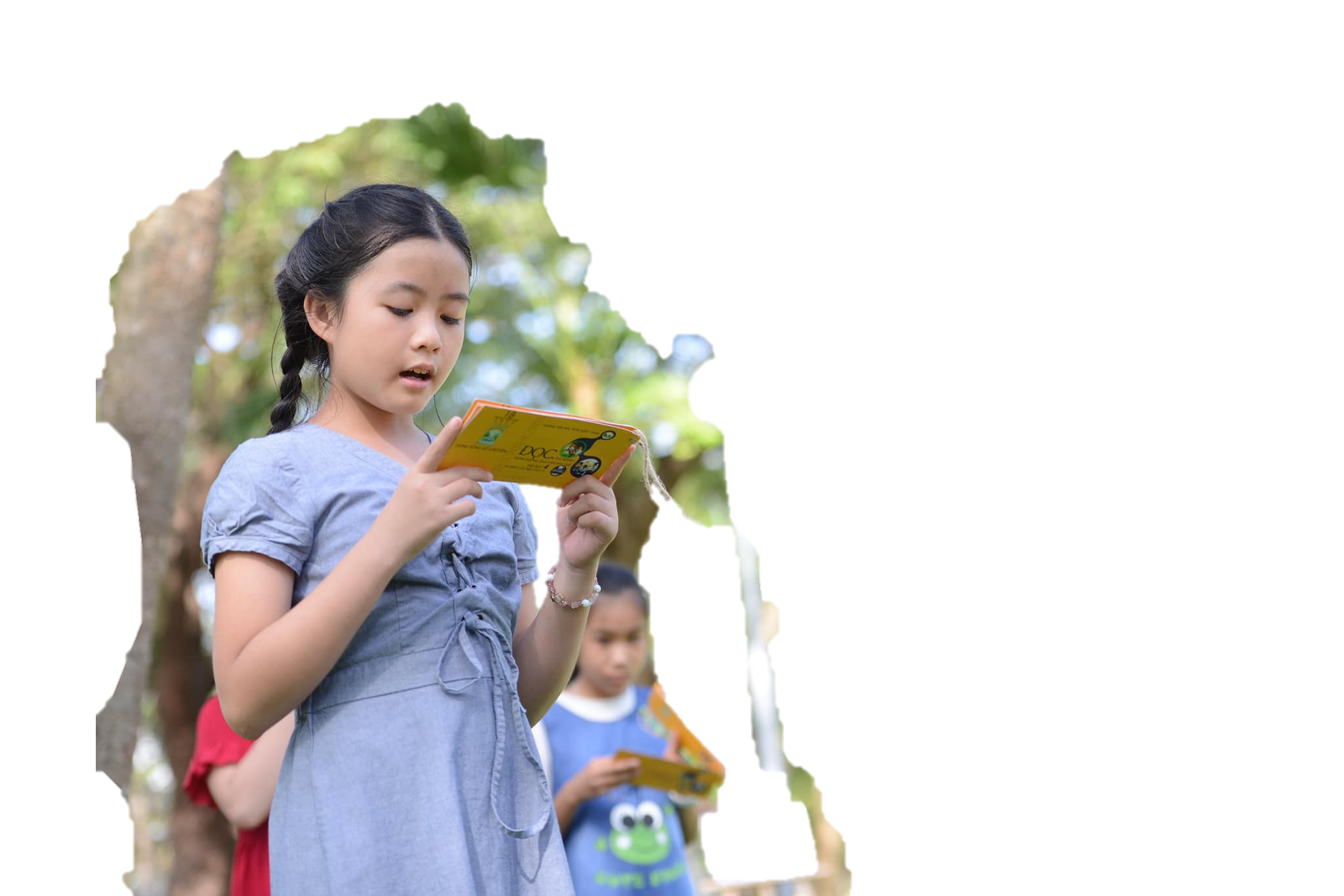 [Speaker Notes: Khẳng định ƯU THẾ của môn Tiếng Việt với việc tích hợp nội dung giáo dục Quyền con người (qua 4 ý)]
CÁC HOẠT ĐỘNG ĐỌC, VIẾT, NÓI VÀ NGHE ĐỀU CÓ THỂ TÍCH HỢP GIÁO DỤC QUYỀN CON NGƯỜIMỘT CÁCH HIỆU QUẢ
HOẠT ĐỘNG ĐỌC (phân tích trên YÊU CẦU CẦN ĐẠT về đọc ở lớp 4)
HOẠT ĐỘNG ĐỌC 
(phân tích trên YÊU CẦU CẦN ĐẠT về đọc ở lớp 4)
HOẠT ĐỘNG VIẾT
(phân tích trên YÊU CẦU CẦN ĐẠT về viết ở lớp 3)
Từ chương trình đến sách giáo khoa môn tiếng việt…
Đọc & Phân tích một số gợi ý tích hợp nội dung giáo dục Quyền con người 
trong 3 bộ sách giáo khoa Tiếng Việt: 
Cánh Diều, Chân trời sáng tạo, Kết nối tri thức với cuộc sống.
[Speaker Notes: Khẳng định: Môn Tiếng Việt là địa hạt lí tưởng để tích hợp nội dung giáo dục Quyền con người, bởi từ Chương trình đến SGK đều cho thấy các ưu thế của]
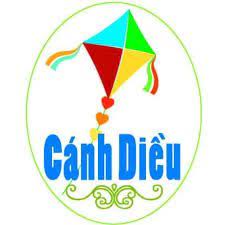 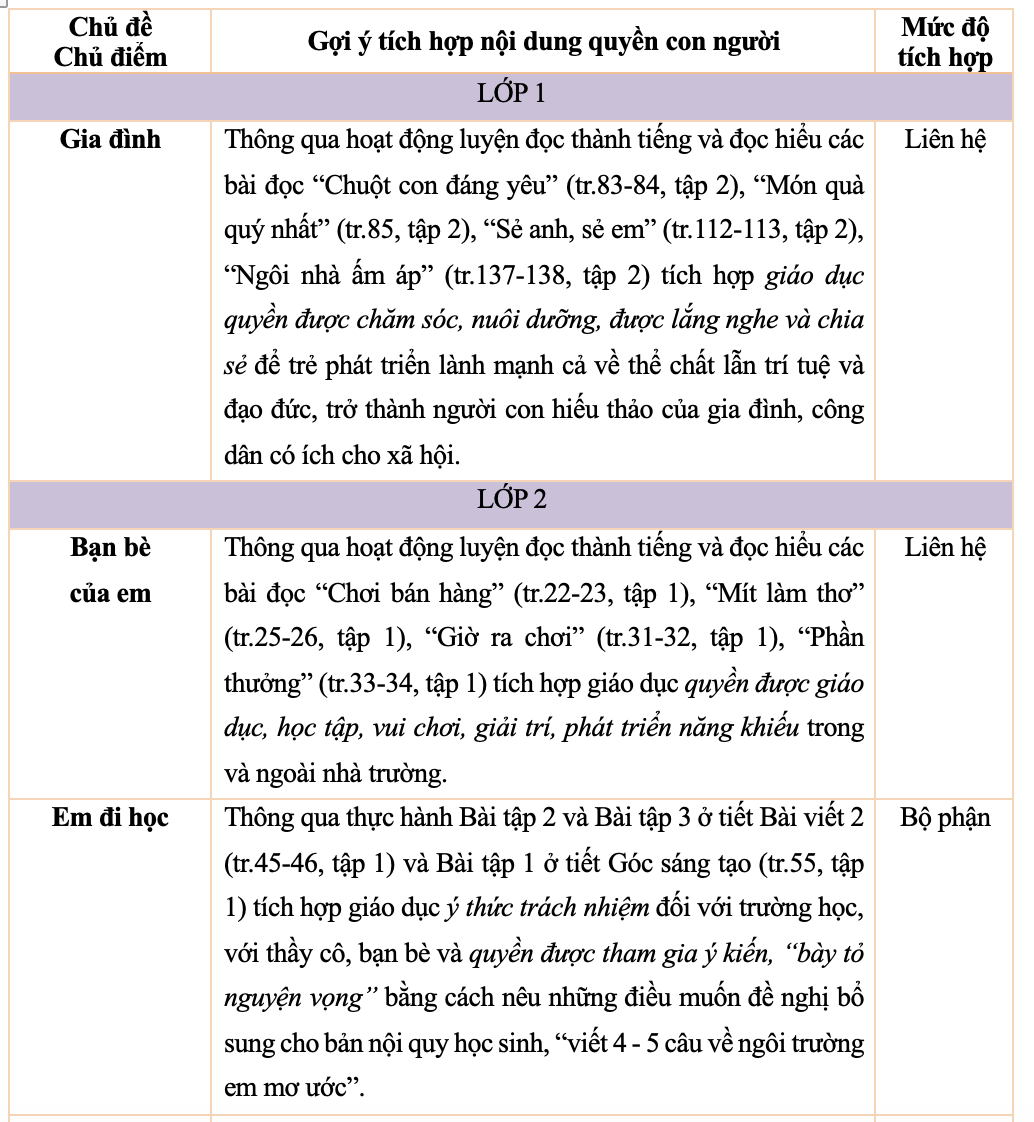 [Speaker Notes: Điểm qua 1 số cuốn sách và gợi ý tích hợp. Đầu tiên là SGK Tiếng Việt 1, 2, 3 của bộ Cánh Diều.]
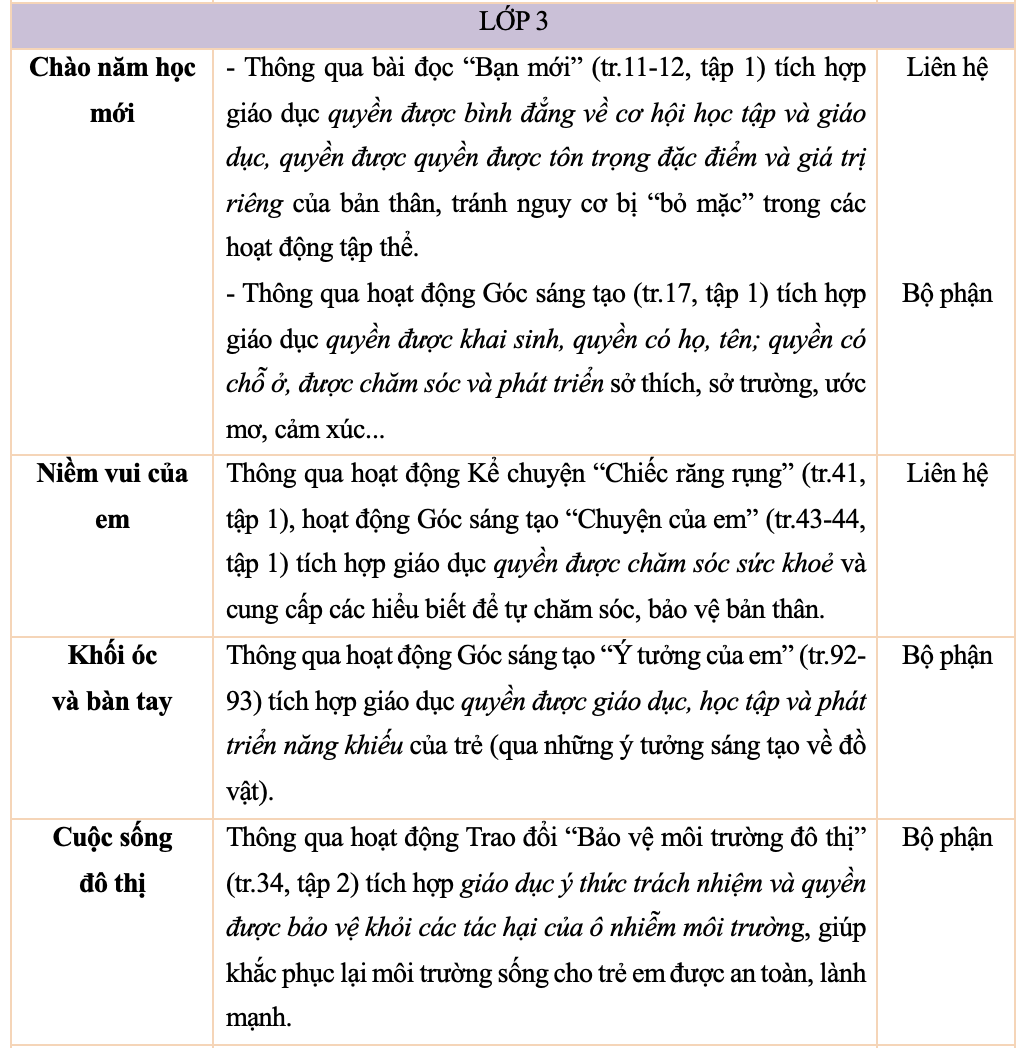 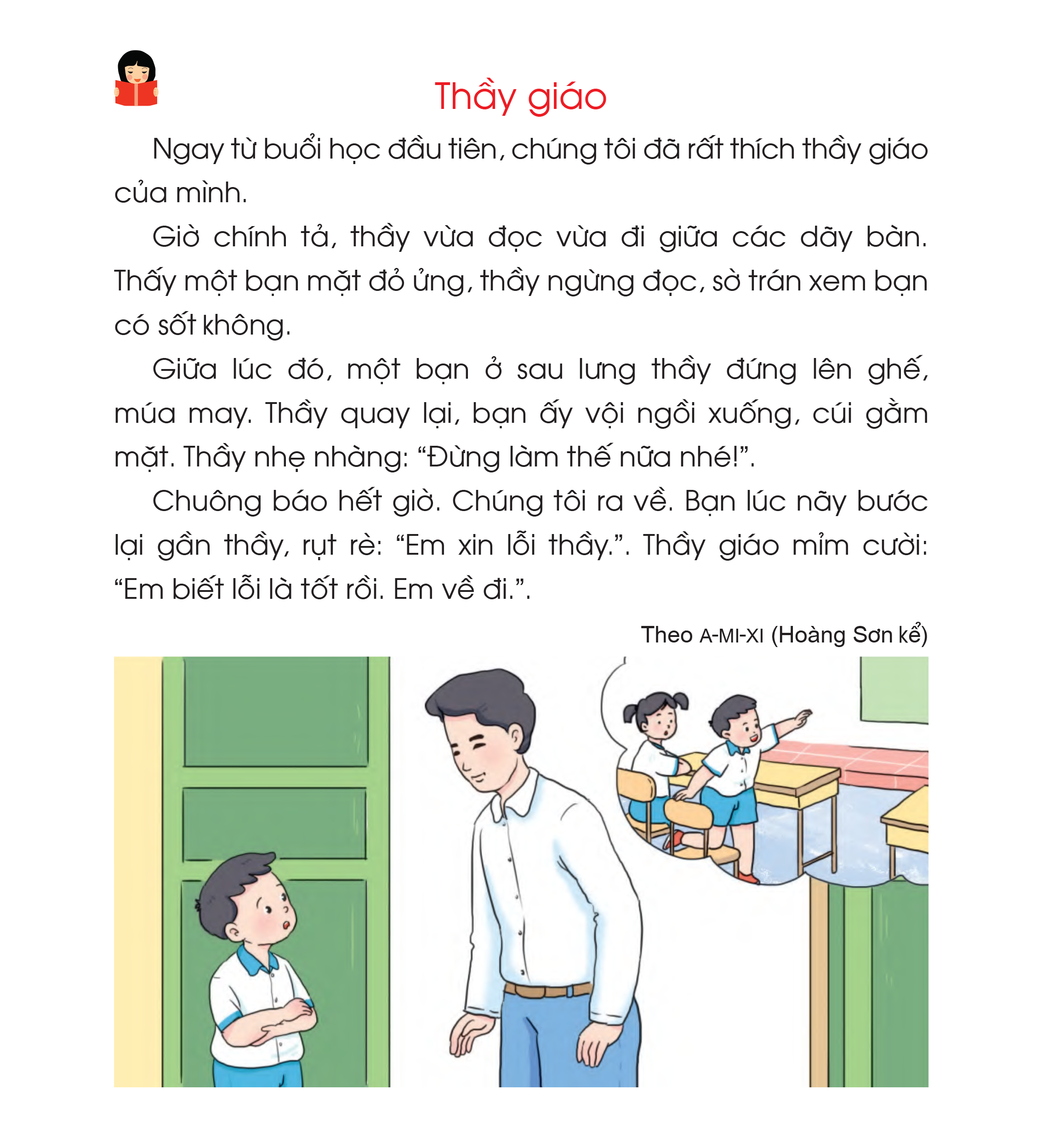 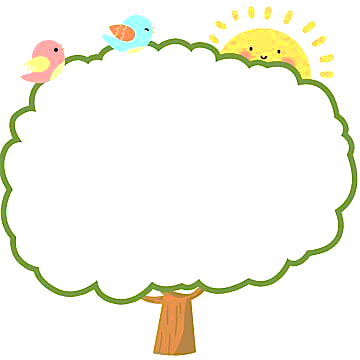 Quyền được 
chăm lo sức khoẻ
Quyền được 
yêu thương
Quyền được 
giáo dục
Bổn phận 
với người khác
[Speaker Notes: Phân tích bài đọc THẦY GIÁO (TV1, CÁNH DIỀU) để nhận diện 4 nội dung có thể CHỌN để thực hiện tích hợp]
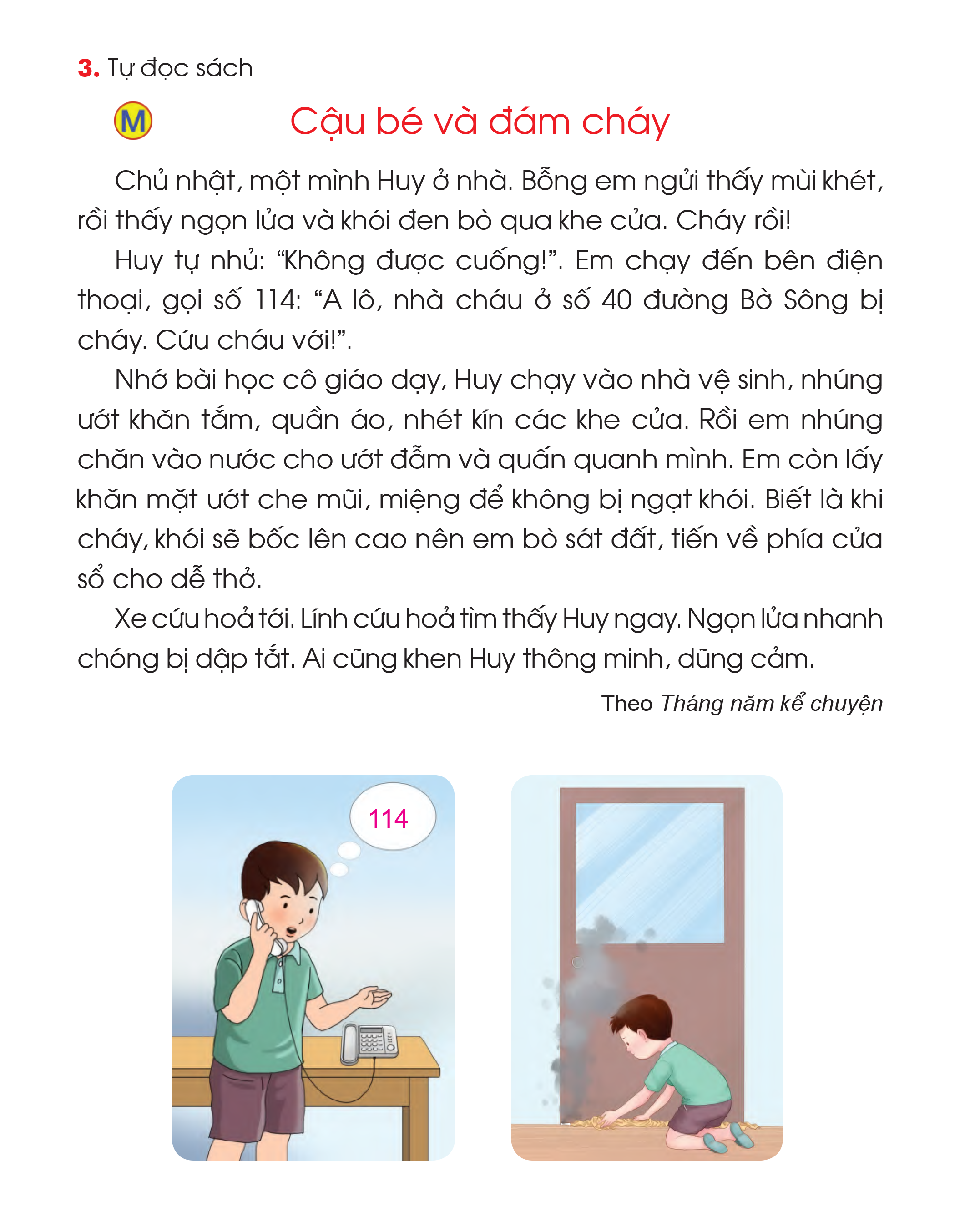 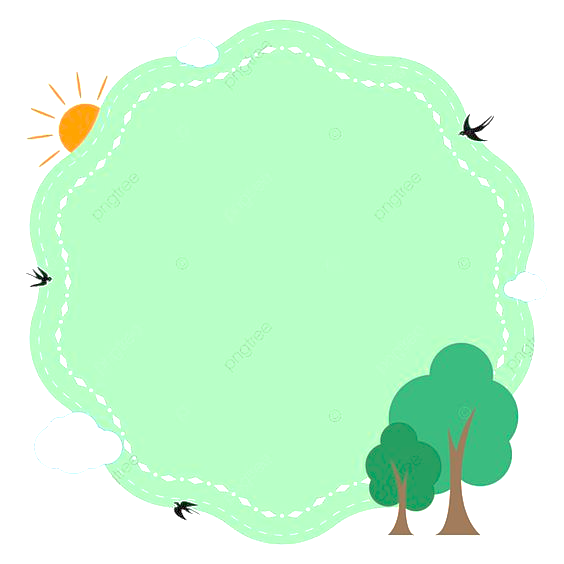 Quyền được giáo dục 
(các kĩ năng tự bảo vệ)
Quyền được bảo vệ 
khỏi các tình huống
tai nạn, thiên tai
nguy hiểm
Bổn phận
với cộng đồng
[Speaker Notes: Phân tích 1 mẫu bài ĐỌC MỞ RỘNG trong Tiếng Việt 1, Cánh Diều, đề nghị HV suy nghĩ để rút ra các nội dung có thể tích hợp. Sau đó chiếu 3 nội dung gợi ý]
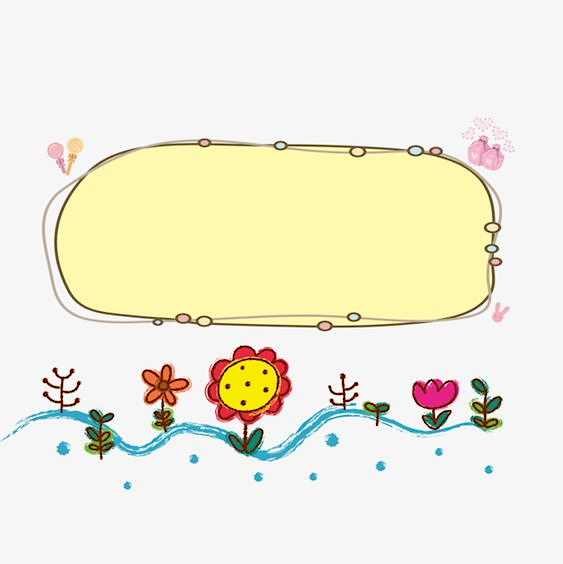 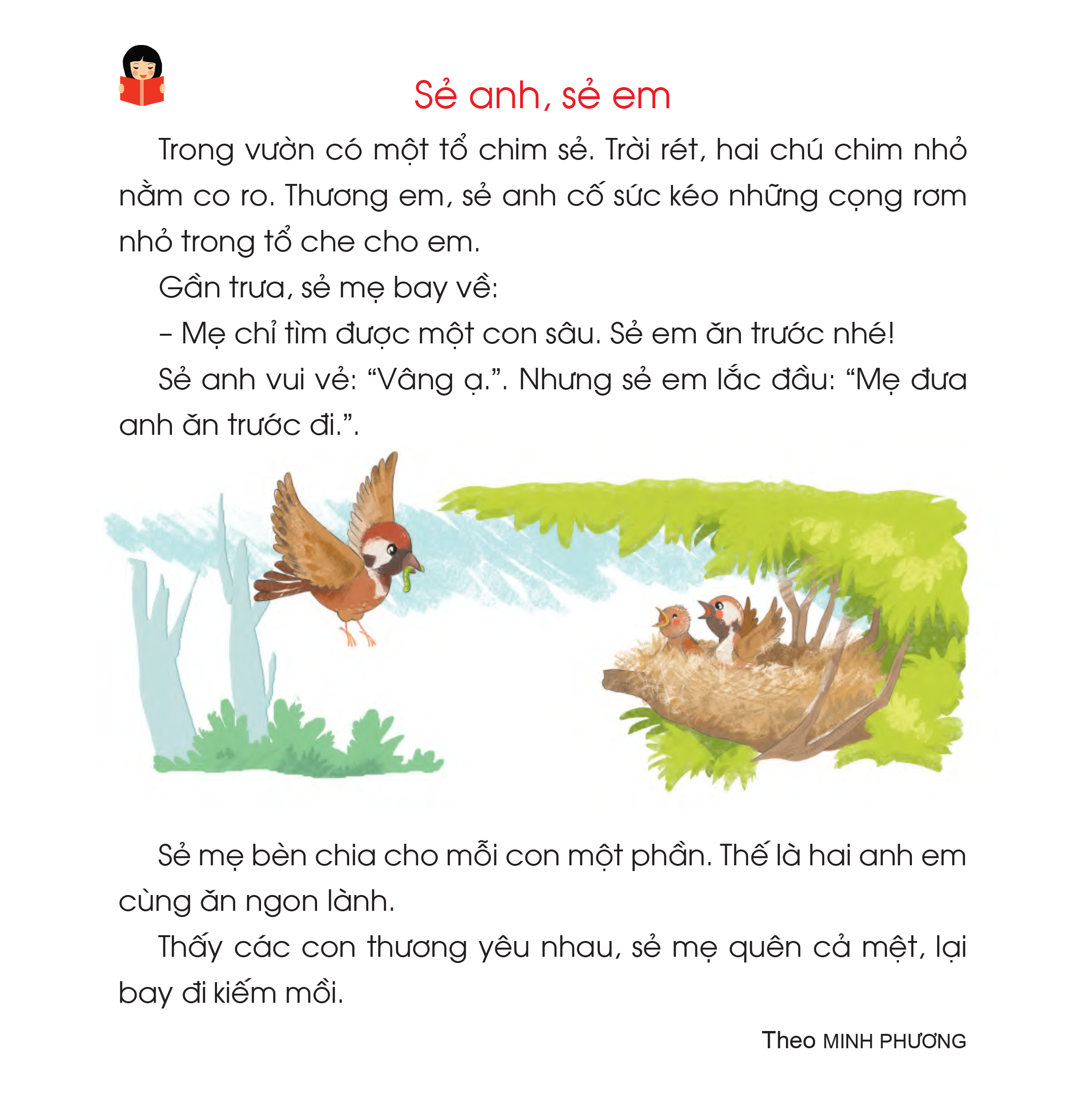 Quyền được
chăm sóc, yêu thương
Chia sẻ
trách nhiệm trong gia đình
[Speaker Notes: Tương tự, bài đọc SẺ ANH, SẺ EM (TV1, Cánh Diều) cũng mang đến 2 giá trị tích hợp Quyền con người]
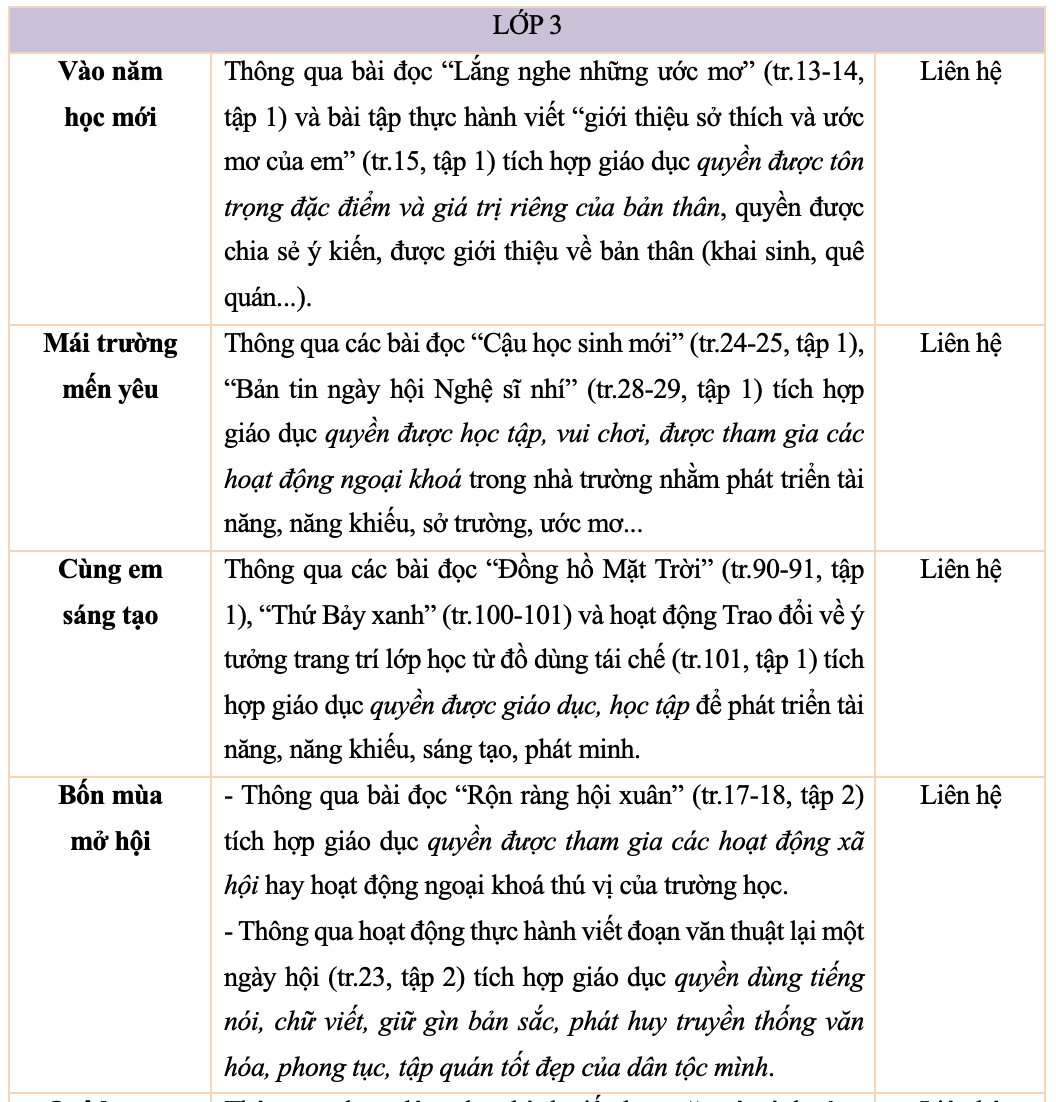 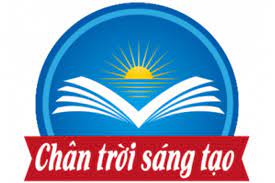 [Speaker Notes: Điểm qua nội dung gợi ý tích hợp ở Tiếng Việt 3, Chân trời sáng tạo]
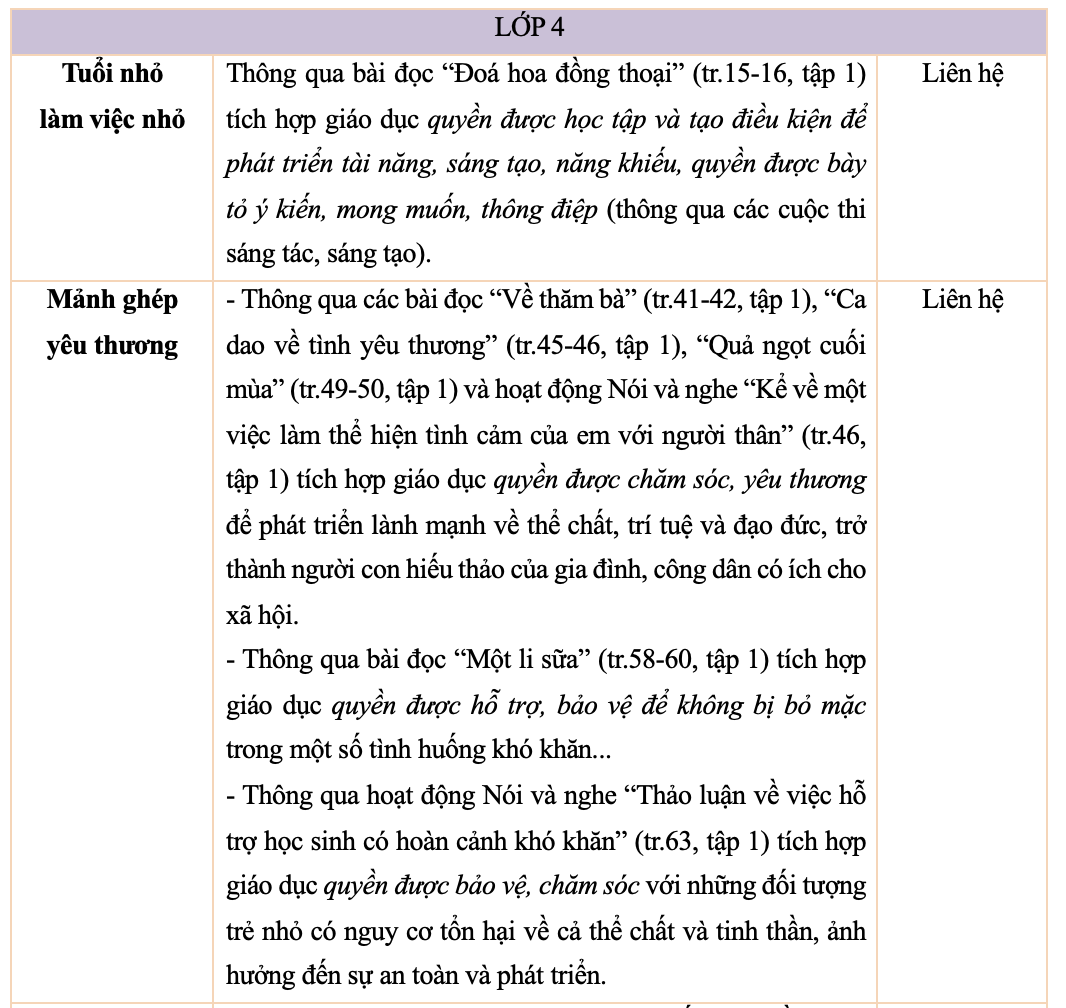 [Speaker Notes: Lớp 4, Chân trời sáng tạo: Nhiều vấn đề mới, sát với Quyền con người đã được thể hiện trong các văn bản đọc, các yêu cầu luyện viết, nói và nghe]
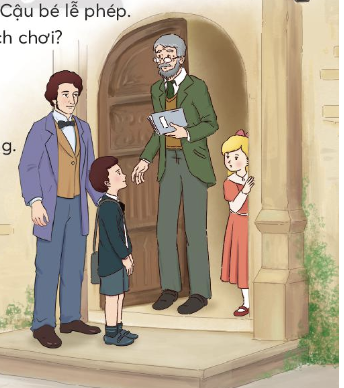 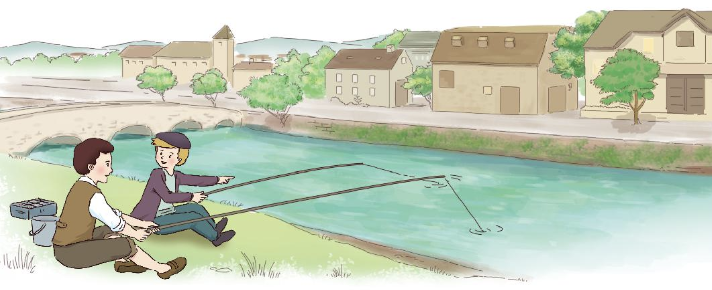 Quyền được học tập, vui chơi, được tham gia 
các hoạt động ngoại khoá trong nhà trường 
nhằm phát triển tài năng, năng khiếu, sở trường, ước mơ...
[Speaker Notes: Phân tích trên mẫu bài đọc CẬU HỌC SINH MỚI, Tiếng Việt 3, tập 1, CTST, có thể thấy các quyền…]
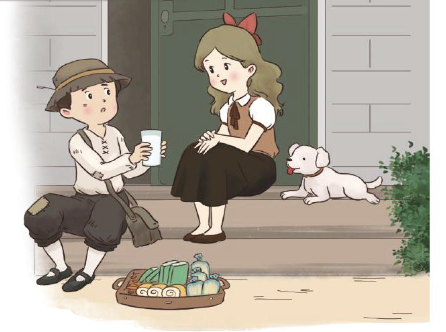 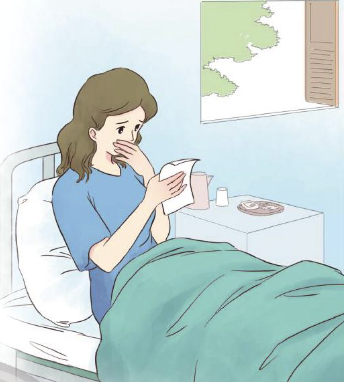 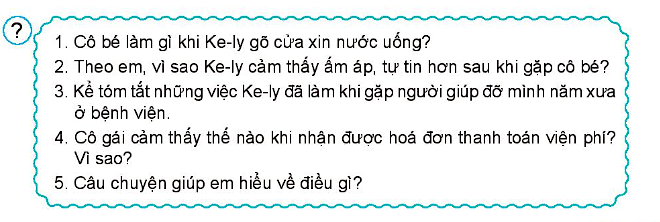 Quyền được hỗ trợ, bảo vệ để không bị bỏ mặc 
trong một số tình huống khó khăn...
[Speaker Notes: Phân tích trên mẫu bài MỘT LI SỮA, TV4, Tập 1, CTST, có thể thấy các quyền…]
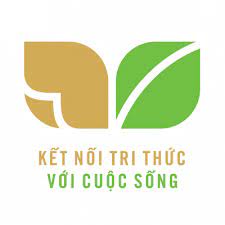 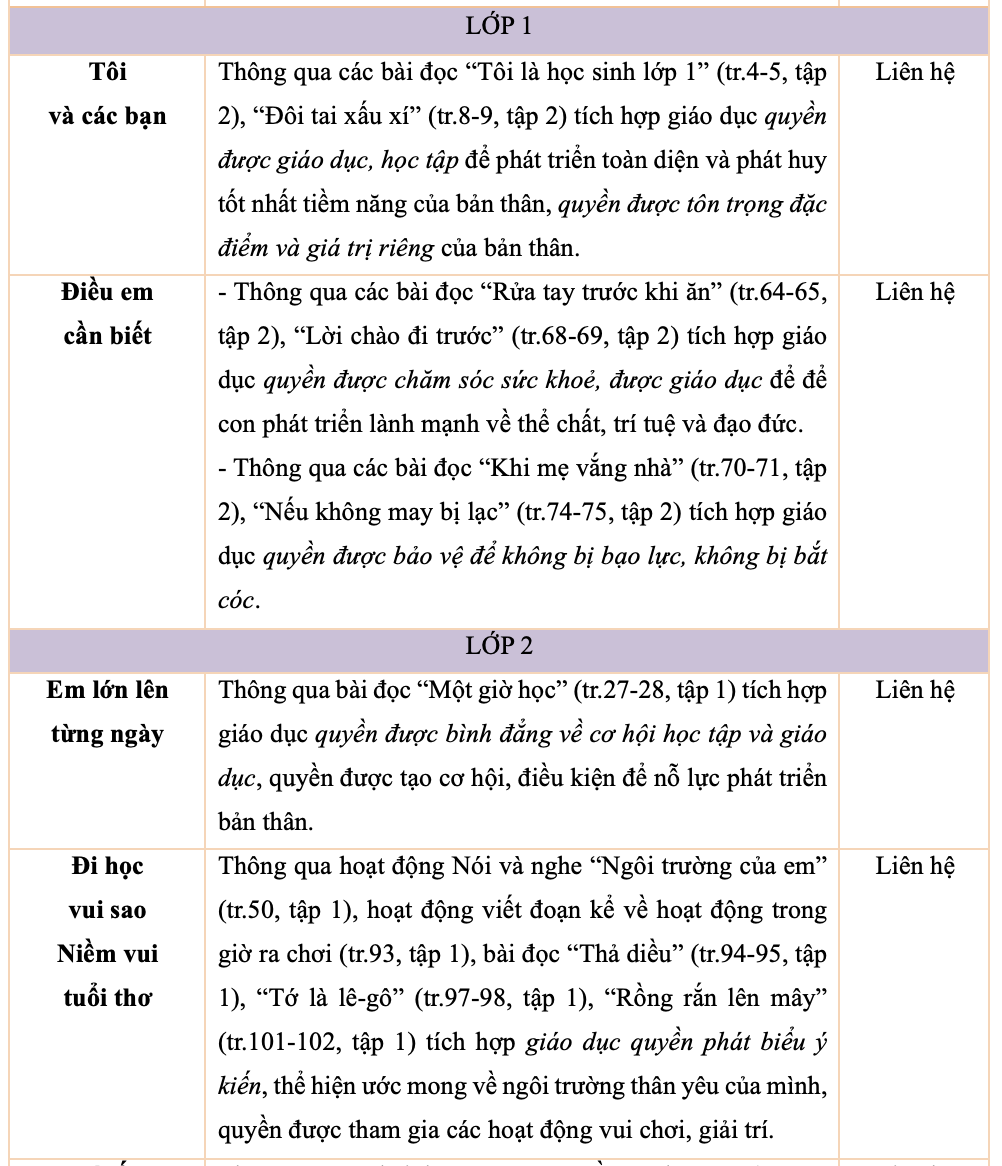 [Speaker Notes: Điểm qua nội dung gợi ý tích hợp trong SGK Tiếng Việt 1, 2, 4 của bộ Kết nối tri thức với cuộc sống]
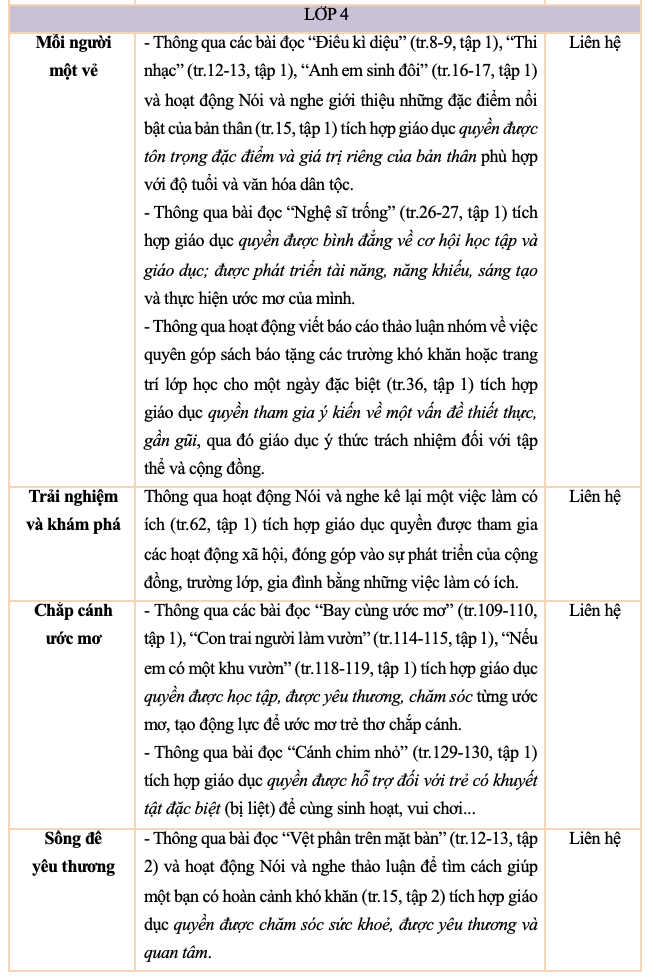 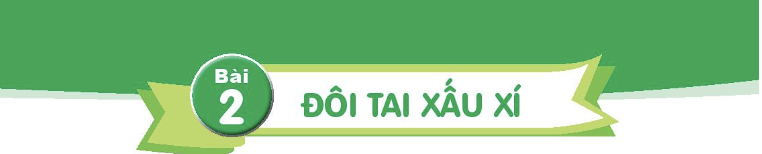 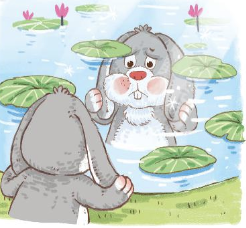 Quyền được giáo dục, học tập 
để phát triển toàn diện và phát huy tốt nhất 
tiềm năng của bản thân, 
quyền được tôn trọng đặc điểm và giá trị riêng
của bản thân.
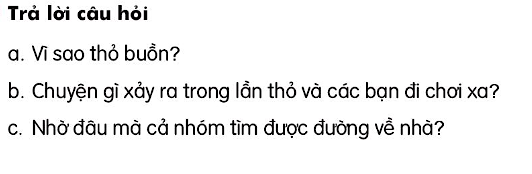 [Speaker Notes: Truyện ĐÔI TAI XẤU XÍ (Tiếng Việt 1, tập 2) đặc biệt nhấn mạnh quyền…]
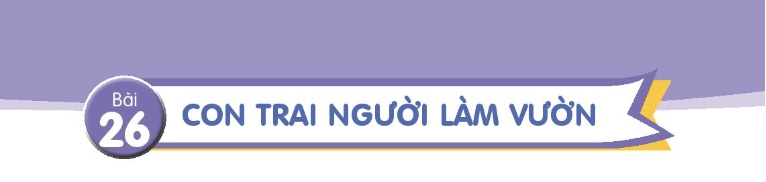 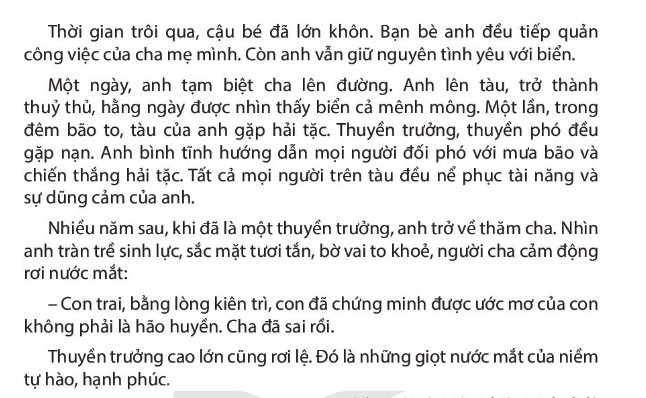 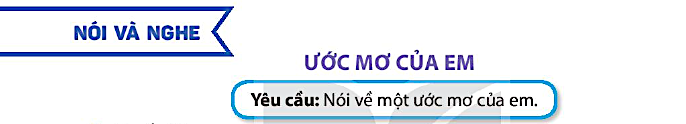 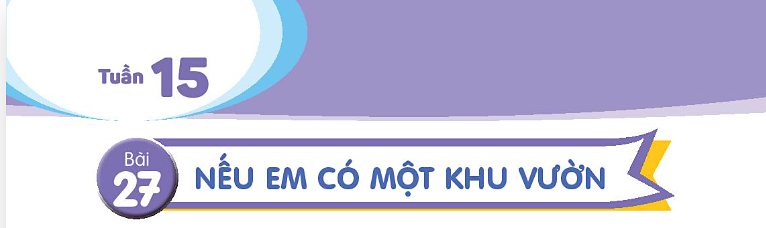 ...Và ngày nào em cũng không thôi ước mơ, nếu em có một khu vườn như ở quê.
(Trương Huỳnh Như Trân)
[Speaker Notes: Các bài đọc CON TRAI NGƯỜI LÀM VƯỜN, NẾU EM CÓ MỘT KHU VƯỜN (Tiếng Việt 4, tập 1) rất lí tưởng để tích hợp giáo dục về quyền được lắng nghe, quyền được tôn trọng và khuyến khích ước mơ, theo đuổi ước mơ… (có thể đọc đoạn văn vản đã trích để phân tích thêm). Hoạt động Nói và nghe, hoạt động Viết sáng tạo trong Chủ điểm này cũng hướng đến mục tiêu này.]
NGHỈ GIẢI LAO
NỘI DUNG 3.Nguyên tắc và cách thức tích hợp nội dung giáo dục Quyền con ngườitrong dạy học Tiếng Việt
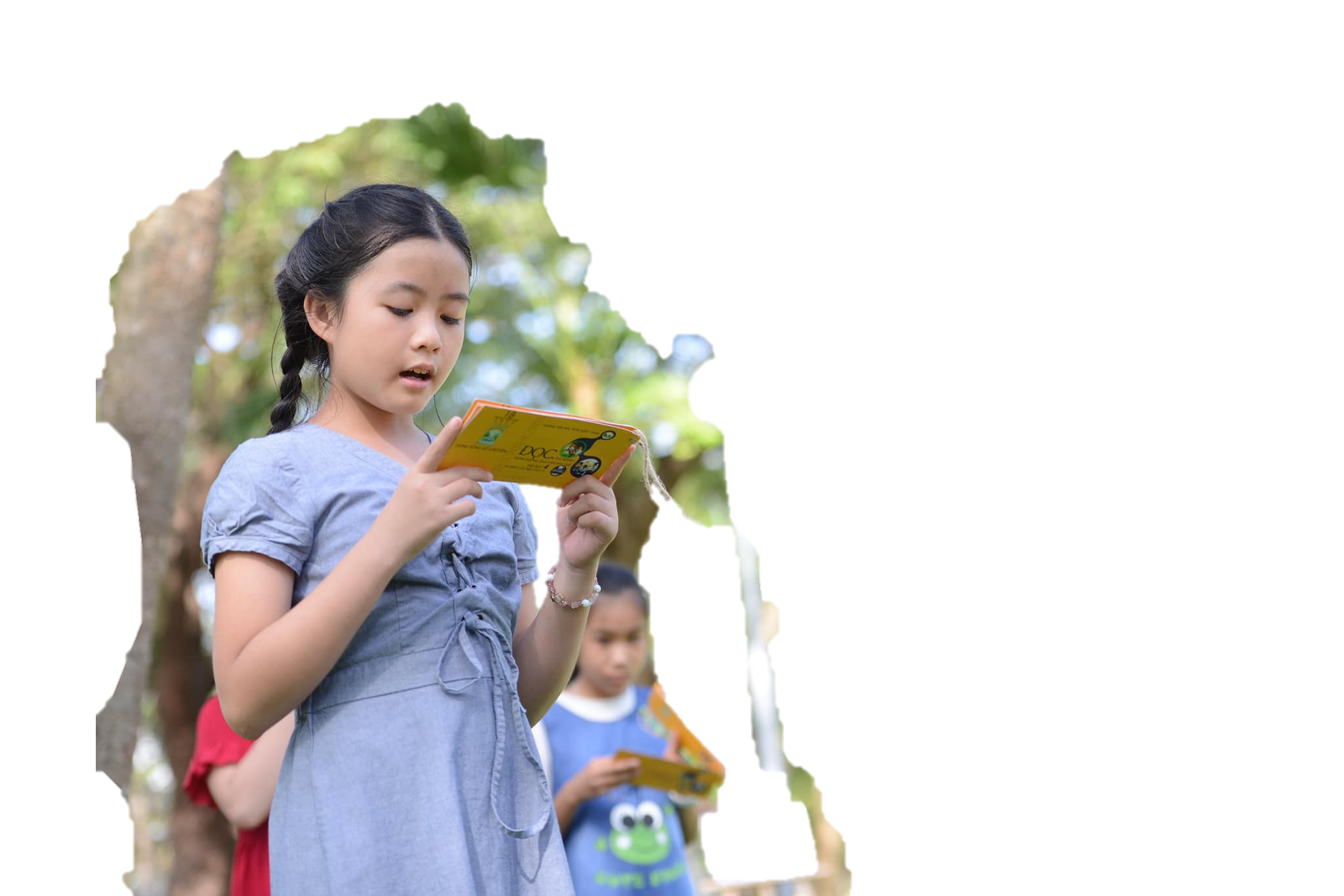 TÌNH HUỐNG SƯ PHẠM
Đọc yêu cầu thực hành viết sáng tạo sau và suy nghĩ 
về 2 điều mà giáo viên “MONG ĐỢI” ở học sinh:
(1) Không nên ”cứ” viết về MÙA HÈ
(2) Viết về MÙA HÈ thì không nên “cứ” viết về 
niềm yêu thích “được đi bơi và ăn kem”
[Speaker Notes: Đây là một tình huống có thật từ trải nghiệm, khi GV mong đợi HS trong lớp sẽ “viết đủ” về 4 mùa xuân, hạ, thu, đông…]
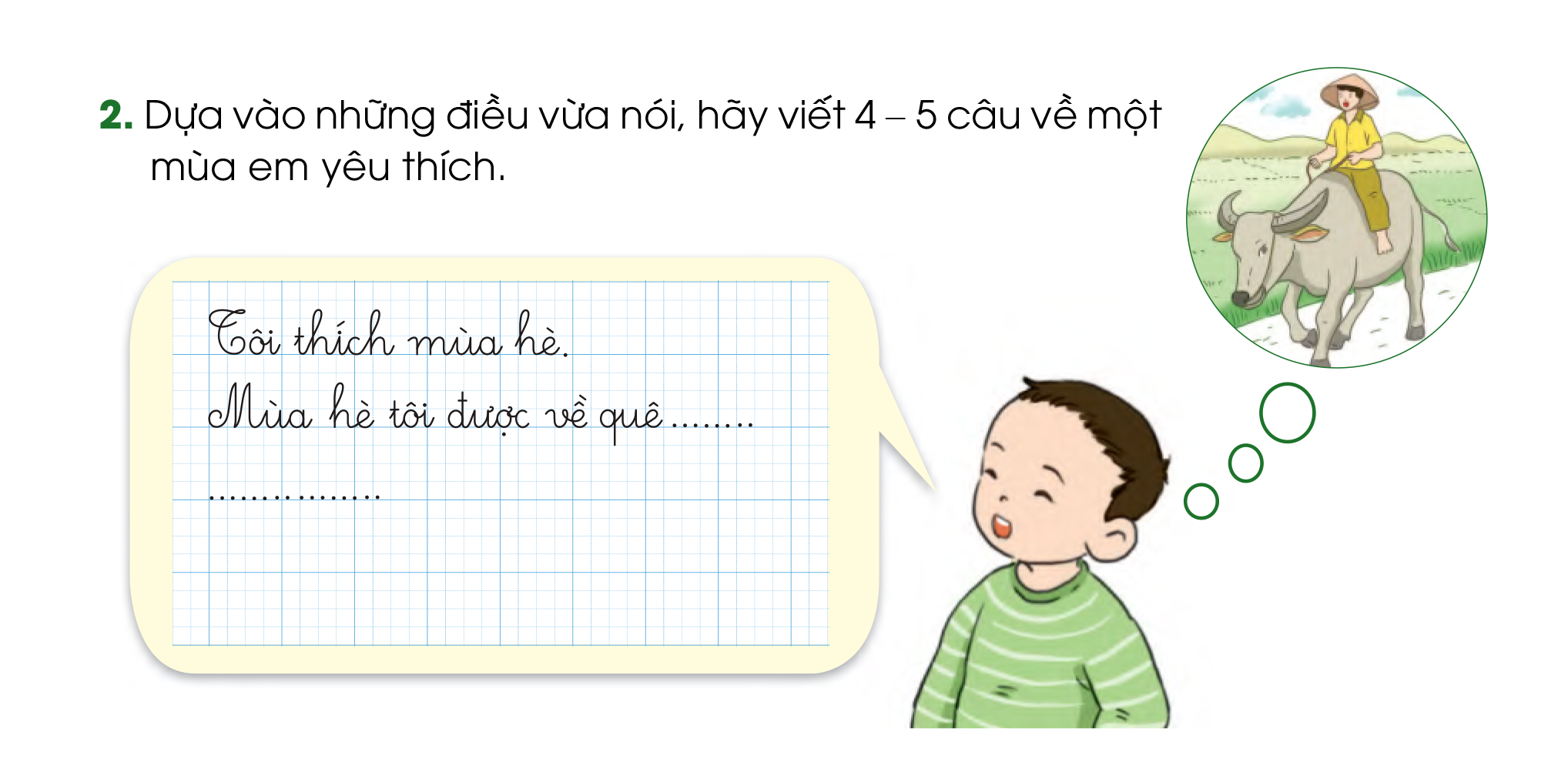 [Speaker Notes: Bài tập trong SGK Tiếng Việt 2, Cánh Diều]
KẾT LUẬN SƯ PHẠM
- HS cần được viết về mùa (điều) mà mình thật sự yêu thích
- HS có quyền nêu lí do thực sự khiến mình “thích mê tơi” mùa hè
mà không phải là bất kì lí do nào chúng ta mong muốn hay “gắn nhãn” cho.
- Sự sáng tạo (chẳng hạn thay vì viết “thích ăn kem”, gợi ý để HS
biết cách viết “thích thưởng thức những que kem mát lạnh”) 
phải được khởi phát từ sự tôn trọng suy nghĩ,
 trải nghiệm cảm xúc ở các em.
Phân tích kế hoạch bài dạy (gợi ý)tích hợp nội dung gd quyền con người
Đọc Kế hoạch bài dạy bài đọc “Con nuôi” (TV3, tập 1, bộ Cánh Diều) và trả lời các câu hỏi:
(1) Những nội dung GD Quyền con người nào đã được gợi ý tích hợp
(2) Phương thức tích hợp được đề xuất như thế nào?
(3) Vai trò của GV và HS trong thực hiện tích hợp nội dung Quyền con người thể hiện như thế nào?
[Speaker Notes: Đây là một tình huống có thật từ trải nghiệm, khi GV mong đợi HS trong lớp sẽ “viết đủ” về 4 mùa xuân, hạ, thu, đông…]
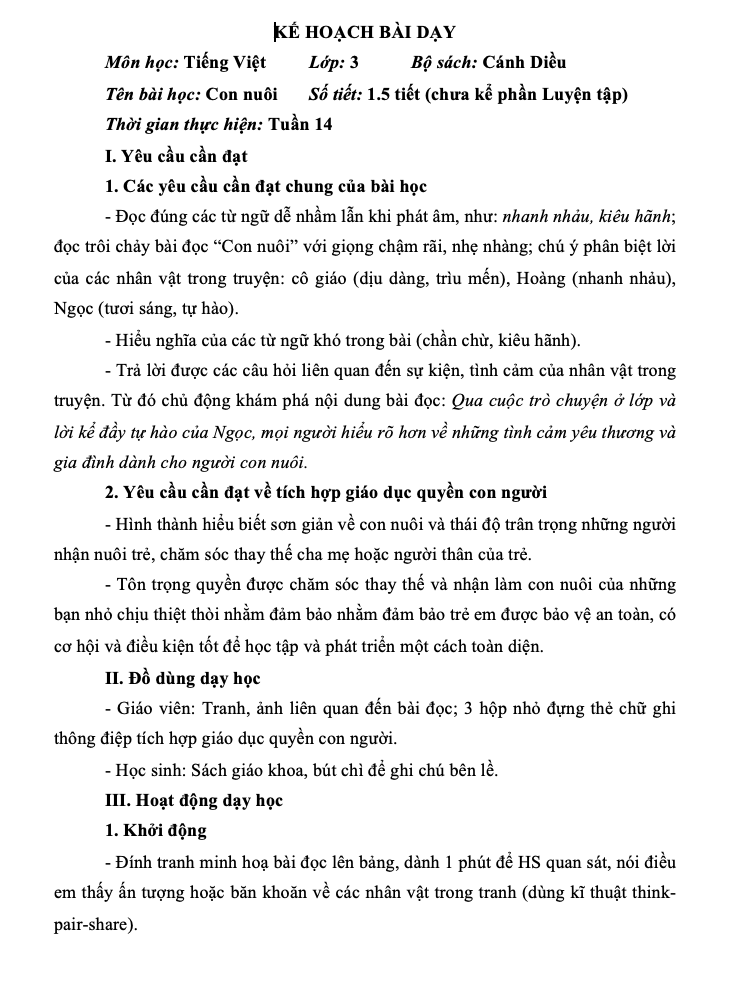 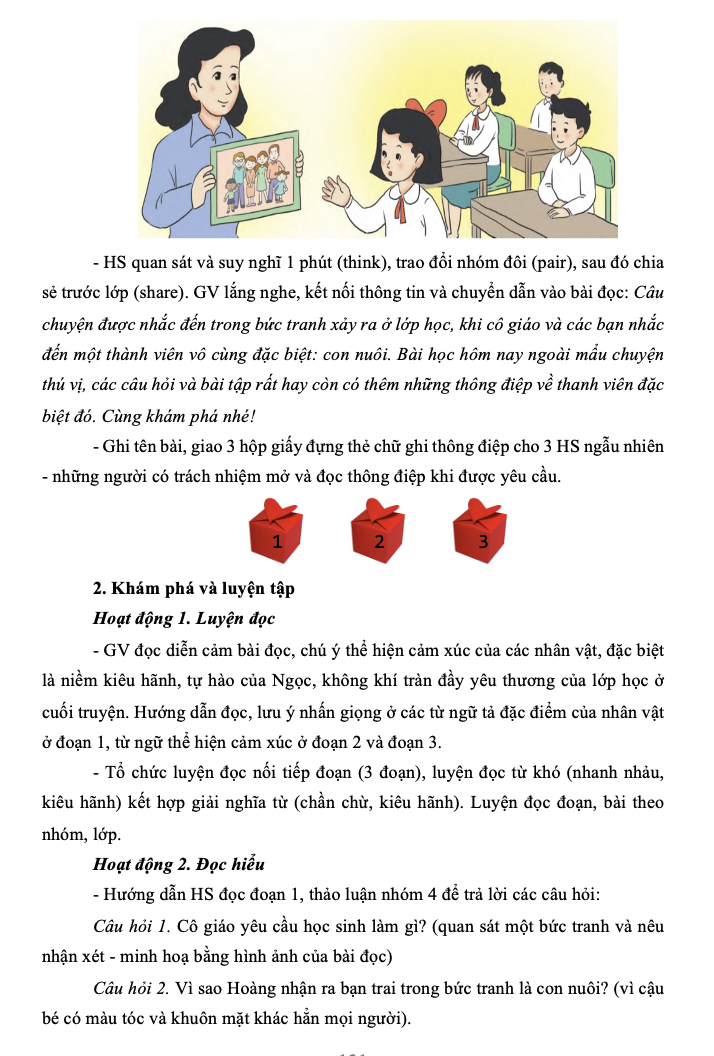 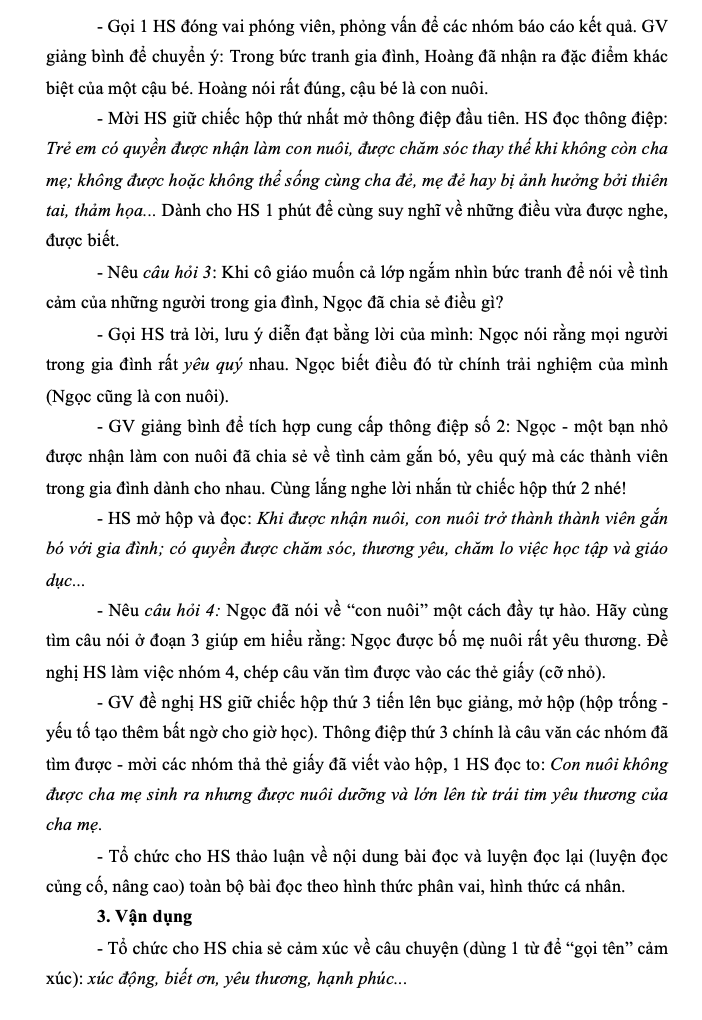 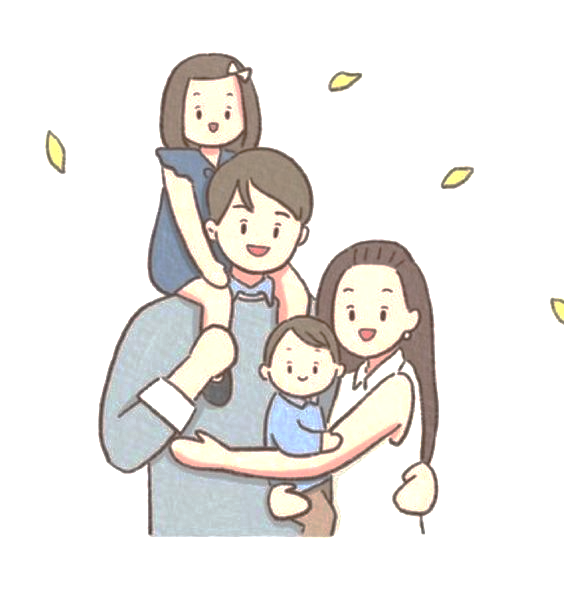 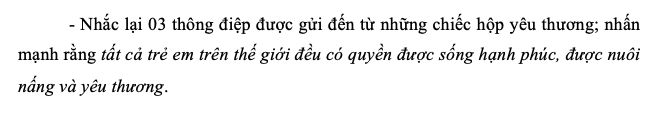 KẾT LUẬN SƯ PHẠM& Cam kết đồng hành trong tổ chức hoạt động dạy học tiếng việtcó tích hợp giáo dục quyền con người
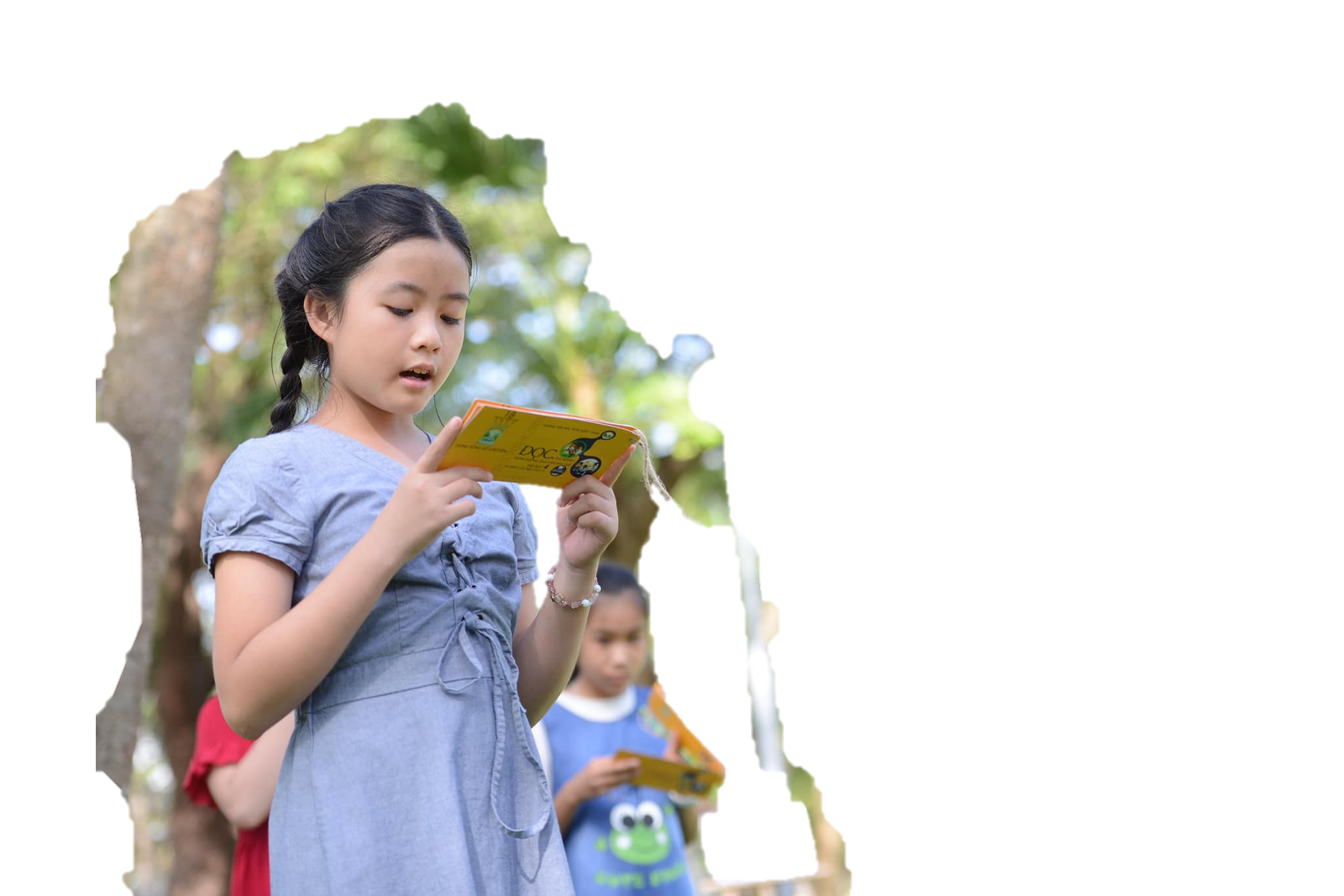 THỰC HÀNHTHIẾT KẾ 01 HOẠT ĐỘNG BÀI DẠY TIẾNG VIỆTTÍCH HỢP NỘI DUNG GIÁO DỤC QUYỀN CON NGƯỜI
[Speaker Notes: GIAO VIỆC]
Đứa trẻ hạnh phúc dùng tuổi thơ để ôm ấp cuộc đời,
đứa trẻ bất hạnh dùng cả cuộc đời 
để chữa lành tuổi thơ.
 (Alfred Adler)
TRÂN TRỌNG CẢM ƠN!
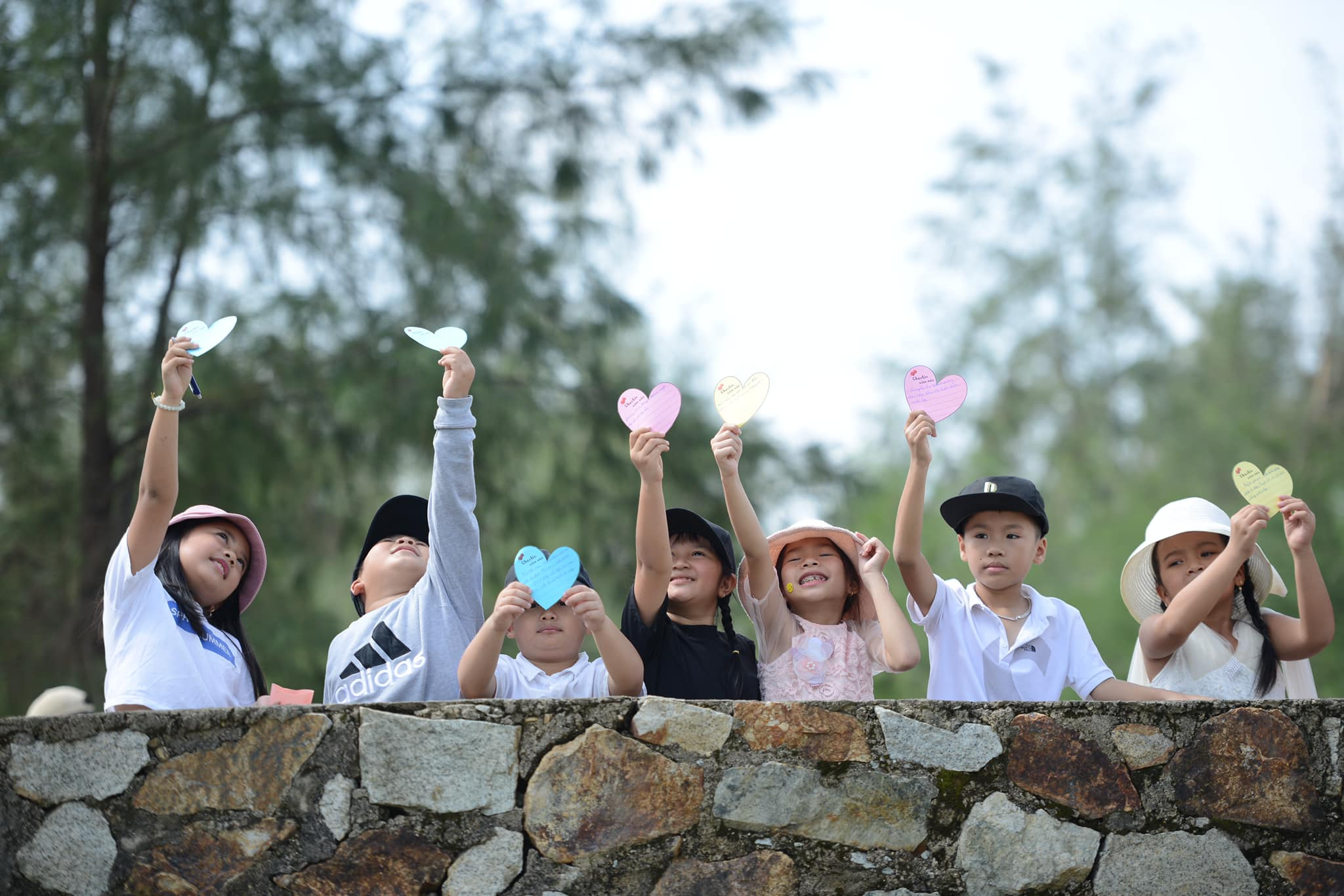 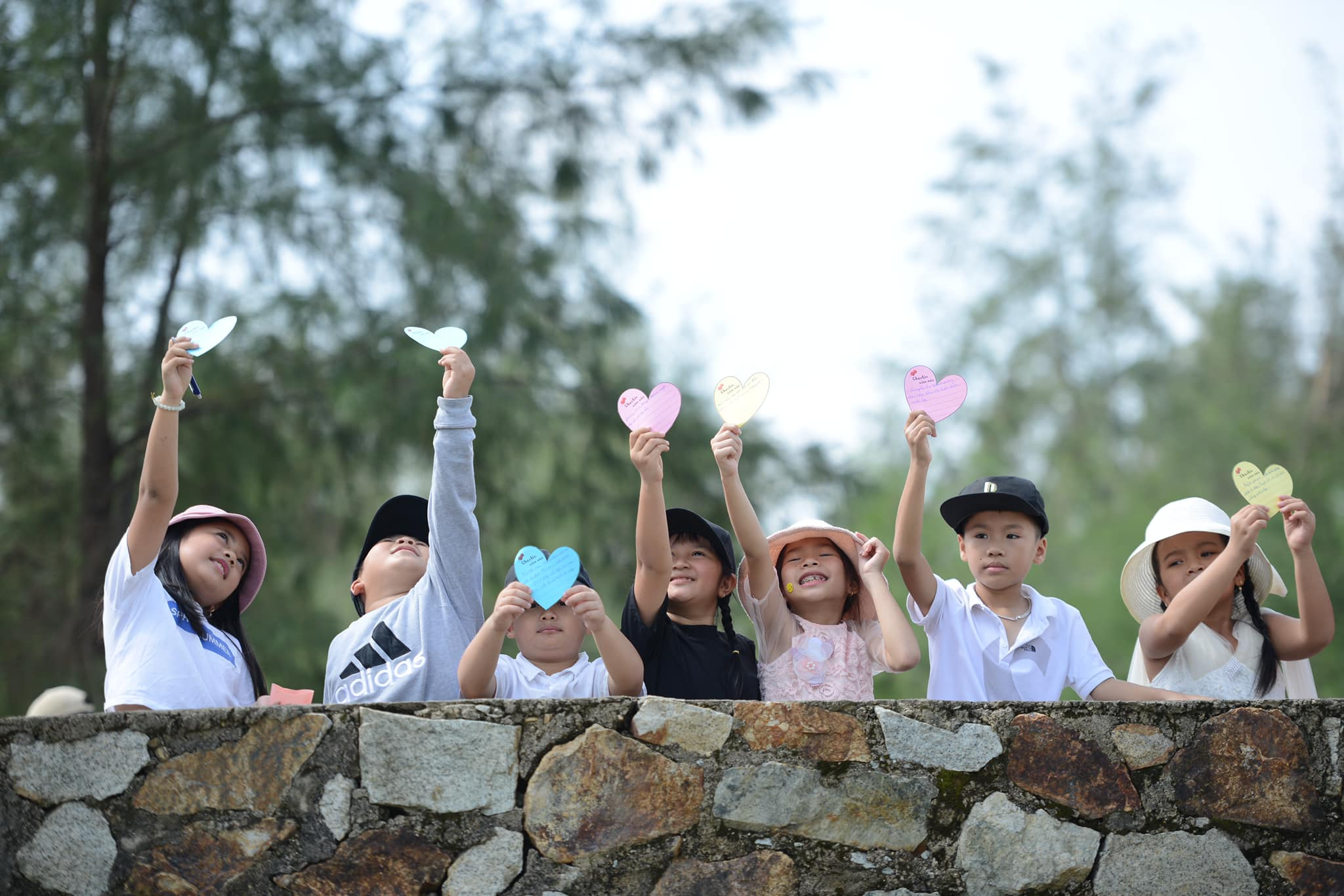 [Speaker Notes: Kết thúc buổi tập huấn bằng câu nói đã GIEO từ đầu… Tiếng Việt là môn học hàm chứa một nguồn chất liệu tuyệt vời các VB Văn học, VB thông tin để đảm bảo tích hợp giáo dục Quyền con người hiệu quả. Làm được điều này, chúng ra sẽ góp phần kiến tạo nên không gian học tậpn hạnh phúc mà trẻ em mong đợi.]